Confederated Tribes of 
Grand Ronde
Mimicking Animals
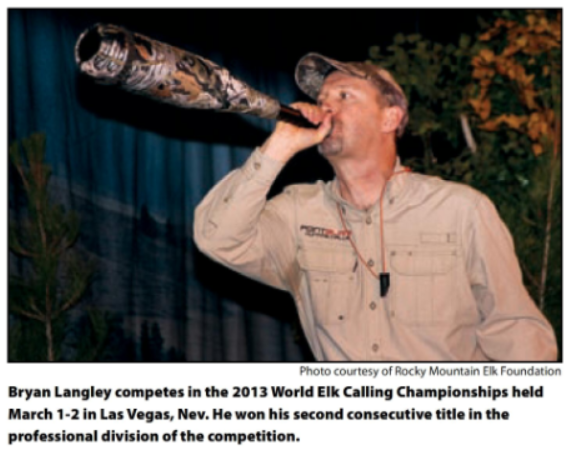 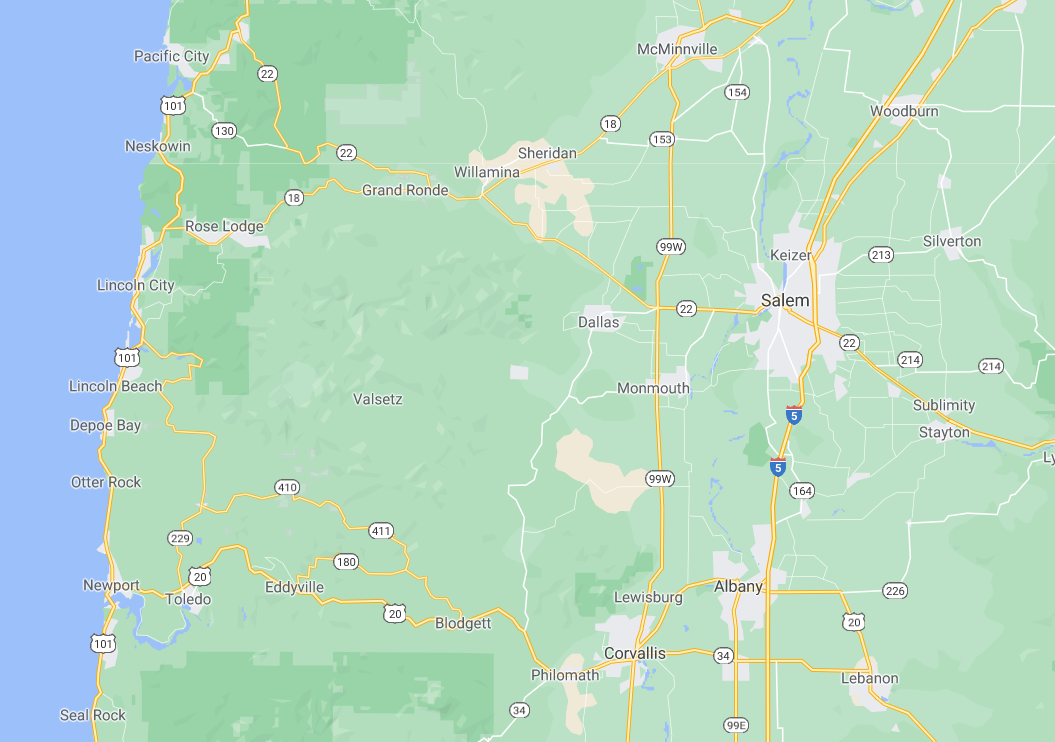 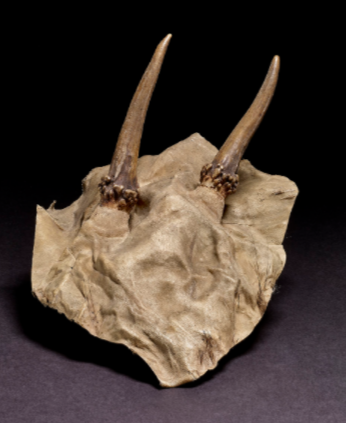 Hunters Cap:
Camouflage
[Speaker Notes: This is a hunting cap was an essential part of a man’s hunting attire. It is made using the skin and skull of a deer. It provided camouflage for the hunter.]
Animals of North American
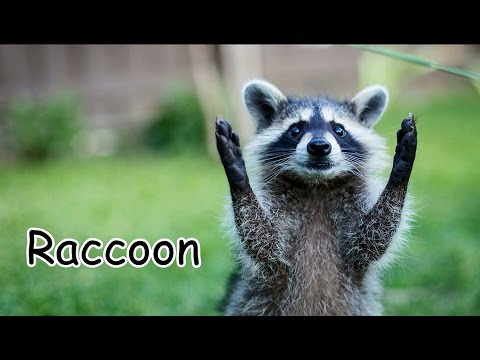